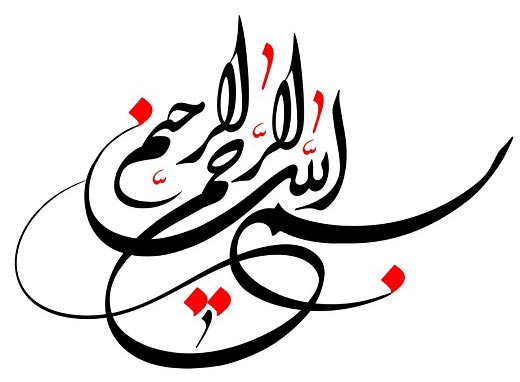 1
اختلالات کنترل تکانه
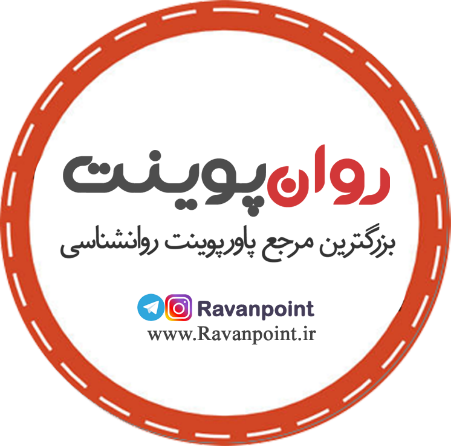 اختلال انفجاری متناوب
دوره های عدم کنترل بر تکانه پرخاشگری 
آسیب جدی به افراد و اموال دیگران
نامتناسب با عامل استرسزای برانگیزاننده پرخاشگری
بروز حمله پرخاشگری در حداکثر چند ساعت و پایان خودبخود
تاسف پس از بروز پرخاشگری 
شیوع بیشتر در مردان
عوامل سایکودینامیک و روانی اجتماعی و زیستی در بروز موثرند
تشخیص اختلال انفجاری متناوب
وجود چندین دوره مشخص عدم توانائی کنترل تکانه پرخاشگری وبروز اعمالی که منجر به اعمال تهاجمی جدی و اعمال تخریبی
میزان پرخاشگری ابراز شده در هیچ دوره ای با عوامل زمینه ساز تناسبی ندارد
اختلال روانی دیگر نتواند توجیه گر بهتری باشد و بدلیل تاثیر مستقیم مصرف مواد و یا اختلال طبی نباشد
سیر و پیش آگهی و درمان
در اواخر نوجوانی شروع و گفته میشود با میانسالی فروکش می کند 
مزمن  ویا دوره ای میباشد

درمان ترکیبی رواندرمانی و دارو درمانی موثر تر می باشد 
رواندرمانی مشکل است اما گروه درمانی میتواند مفید باشد
دارودرمانی
ضد تشنج
بنزودیازپین
آنتی سایکوتیک
بتا بلوکر و مهار کننده کانال کلسیم
اختلال جنون دزدی Kleptomania
ناتوانی مکرر برای مقاومت در مقابل تکانه دزدی اشیائی که نیاز ندارد
تنش زیاد قبل از انجام عمل و احساس رضایت پس از عمل
در مردان سه برابر زنان دیده می شود 
عوامل روانی اجتماعی 
بازسازی روابط از دست رفته مادر – فرزند 
عملی پرخاشگرانه
دفاعی در برابر ترس احلیل یا اختگی
وسیله مجازات
ترمیم عزت نفس
واکنش به اسرار خانوادگی
تحریک یا جانشین رابطه جنسی
عوامل زیستی و خانوادگی
تشخیص اختلال جنون دزدی
ناتوانی مکرر برای مقاومت در برابرتکانه های دزدی بدون نیاز
احساس تنش فزاینده قبل از ارتکاب عمل
احساس لذت ، رضایت و تسکین در هنگام ارتکاب عمل
دزدی برای انتقام یا پاسخ هذیان یا توهمات نیست
اختلال رفتاری یک دوره شیدائی و اختلال شخصیت ضد اجتماعی توجیه بهتری برای دزدی نیست
سیر و پیش آگهی
از کودکی شروع
زنان درمان طلب تر از مردان میباشند
مردان 50 سالگی و زنان 35 سالگی تظاهر می یابد
سیر نوساندار و مزمن ؛ بهبود خودبخود نا شناخته است
پیش آگهی با درمان خوب است
این بیماری افت عملکرد در افراد ایجاد نمی نماید
درمان
نادر است و درمان براساس موردها رخ میدهد
رواندرمانی بینش گرا
روانکاوی و رفتار درمانی
دارو درمانی 
SSRI’s
ضدافسردگی سه حلقه ای
تثبیت کننده خلق
 ECT
جنون آتش افروزی Pyromania
برپا کردن مکرر حریق عمدی ، هدفمند
افزایش تنش قبل از بروز عمل آتش افروزی
احساس رضایت پس از انجام عمل آتش افروزی
علاقه مندی ، شیفتگی و کنجکاوی نسبت به وسایل آتش نشانی
در مردها شایعتر از زنان
شیوع عقب ماندگی ذهنی در افراد مبتلا بالاست
تشخیص اختلال آتش افروزی
آتش افروزی عمدی و هدفمند مکرر 
تنش قبل از انجام عمل
شیفتگی و علاقه به وسایل آتش افروزی و آتش نشانی
احساس رضایت پس از انجام عمل 
هدف مالی ، سیاسی ، اجتماعی و انتقام جوئی نیست
آتش افروزی را نمی توان با اختلال سلوک ، مانیا،اختلال شخصیت ضد اجتماعی توجیه نمود
سیر و پیش آگهی و درمان
شروع کودکی ، نامشخص
شروع نوجوانی ، مخرب و عمدی
پیش آگهی کودکان خوب اما بالغین بدلیل مکانیسم انکار بد

زندانی نمودن و انجام رواندرمانی در مراکز تادیبی
در مورد کودکان و نوجوانان ، خانواده درمانی پیشنهاد می گردد
قمار بازی بیمارگونه
قمار بازی ناسازگارانه عود کننده و مداوم همراه با مشکلات اقتصادی
افت عملکردی بارز در زمان بازی و افزایش مبلغ قمار

در مردان شایعتر است
در والدین قمار باز بروز اختلال در فرزندانشان بیشتر است
در موارد بروز زنان همسر الکلیک بیشتر دیده میشود 
اعتیاد و مصرف الکل در والدین افراد مبتلا بیشتر دیده میشود
تشخیص قمار بازی بیمارگونه
رفتار قماربازی ناسازگارانه مستمر با 5 علامت از موارد زیر :
اشتغال ذهنی با قمار
نیاز برای قمار با مقادیرفزاینده پول برای هیجان مطلوب
تلاش مکرر برای کنترل یا کاهش یا ترک قمار
بی قراری یا تحریک پذیری در زمان تلاش برای کاهش یا ترک قمار
قمار بازی برای فرار از مشکلات و تسکین خلق ملالت بار
پس از هر باخت مجدد برای برد برمی گردد
برای پوشاندن باختها از خانواده خود دروغ می گوید
برای بدست آوردن پول برای قمار مجدد از طریق راههای خلاف قانون اقدام می نماید
بدلیل قمار بازی روابط و موقعیتهای مهمی را از دست میدهد
برای تهیه پول و بهبود موقعیت اسف بار خود به دیگران روی می آورد
 رفتار قمار بازی در دوره شیدائی قابل توجیه نیست
سیر و پیش آگهی
اولین برد کلان
مبالغ برد بیش از درآمد یکسال فرد در یکشب بدست وی میرسد
باخت پیشرونده
تبدیل فرد از یک فرد قمارباز باهوش به فردی احمق تبدیل میگردد ، پس انداز بر باد رفته
باخت و درماندگی 
باختهای کمرشکن و افتادن به دامن ربا خواران و صدور چک بی محل و...
نا امیدی و پذیرش شکست مطلق
شاید پس از 15 سال به این مرحله برسد ولی در عرض 2 سال به خاک سیاه مینشینند
درمان
ممنوعیت 
مجازات حقوقی و جزائی 
زندانی شدن 
آزاد بودن 
گروه درمانی القائی GA
رواندرمانی بینش گرا
وسواس کندن مو Trichotillomania
کندن مکرر مو به همراه از دست دادن محسوس مو در آن ناحیه
افزایش تنش قبل از انجام عمل 
رضایت بعد از انجام عمل 

در زنان شایعتر است
در کودکی شیوع یکسان بین دو جنس
تشخیص وسواس کندن مو
کندن مکرر مو همراه با کاهش محسوس مو در آن ناحیه
احساس تنش فزاینده در زمان مقاومت در برابر کندن مو
احساس رضایت و تسکین در زمان کندن مو یا بعد از آن
اختلال روانی دیگر توجیه گر بهتری نباشد 
باعث اختلال و ناراحتی شدید و افت عملکرد فردی می گردد
سیر و پیش آگهی و درمان
شروع اکثر موارد قبل از 17 سالگی 
شروع زود رس قبل از 6 سالگی درمان ساده تری دارد
شروع دیر هنگام پس از 13 سالگی احتمال مزمن شدن میرود
دوام دو دهه ای نیز دیده شده است
بیشتر افراد زمان شروع را در حدود یک سال یا کمتر می گویند

اتفاق نظر در مورد درمان وجود ندارد 
بر حسب مورد درمان با کمک روانپزشک و متخصص پوست اعمال
دیگر موارد
خرید وسواسی Compulsive Buying ; Oniomania
وسواس اینترنت Internet Compulsion
وسواس تلفن همراه Cell phone Compulsion
رفتار جنسی وسواسی
  Sexual behavior Compulsion
Conditions o use
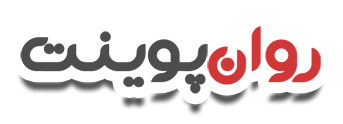 دانلود رایگان پاورپوینت های روانشناسی


© Copyright Ravanpoint.ir
http://www.ravanpoint.ir

Contact: info@ravanpoint.ir